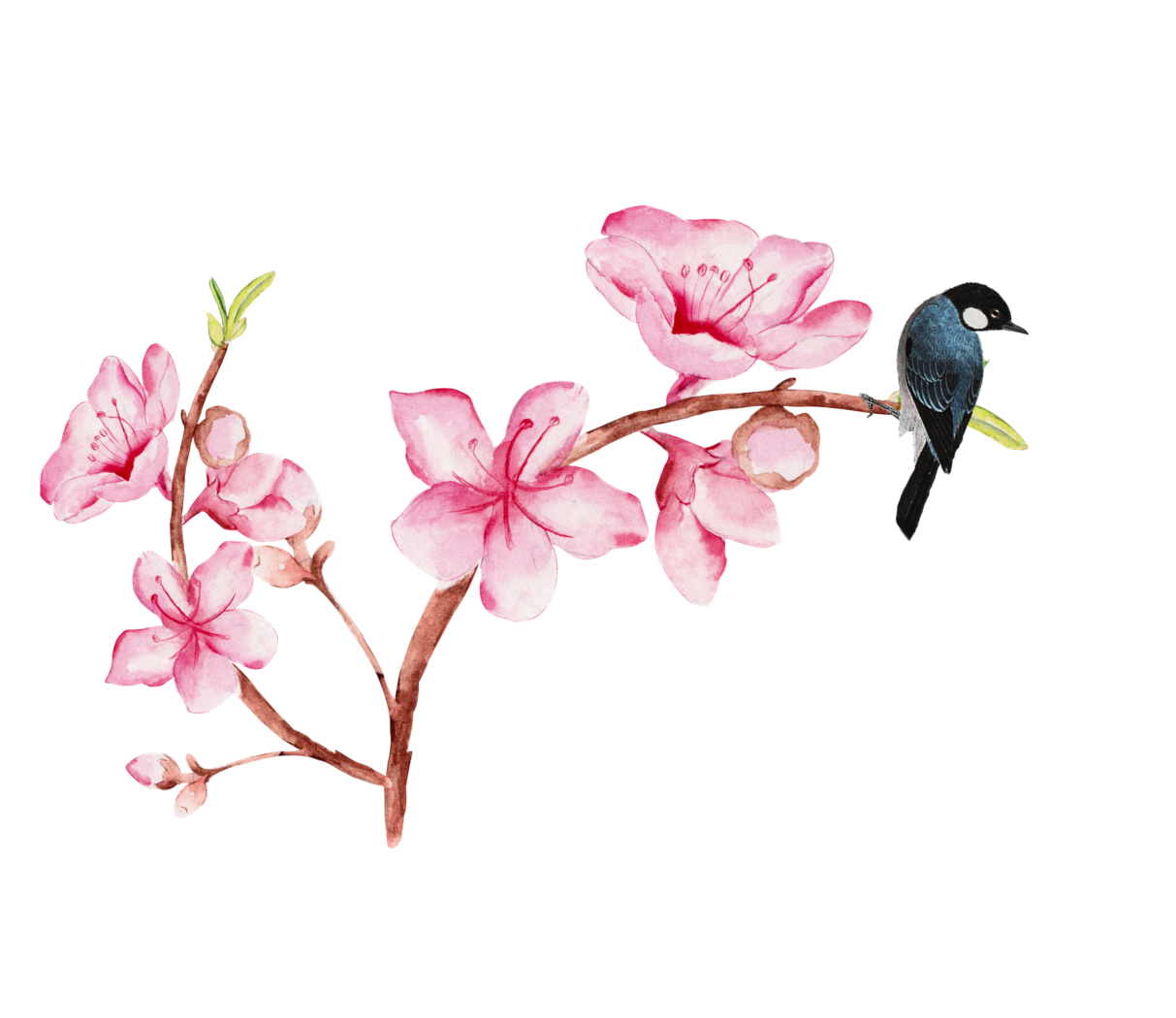 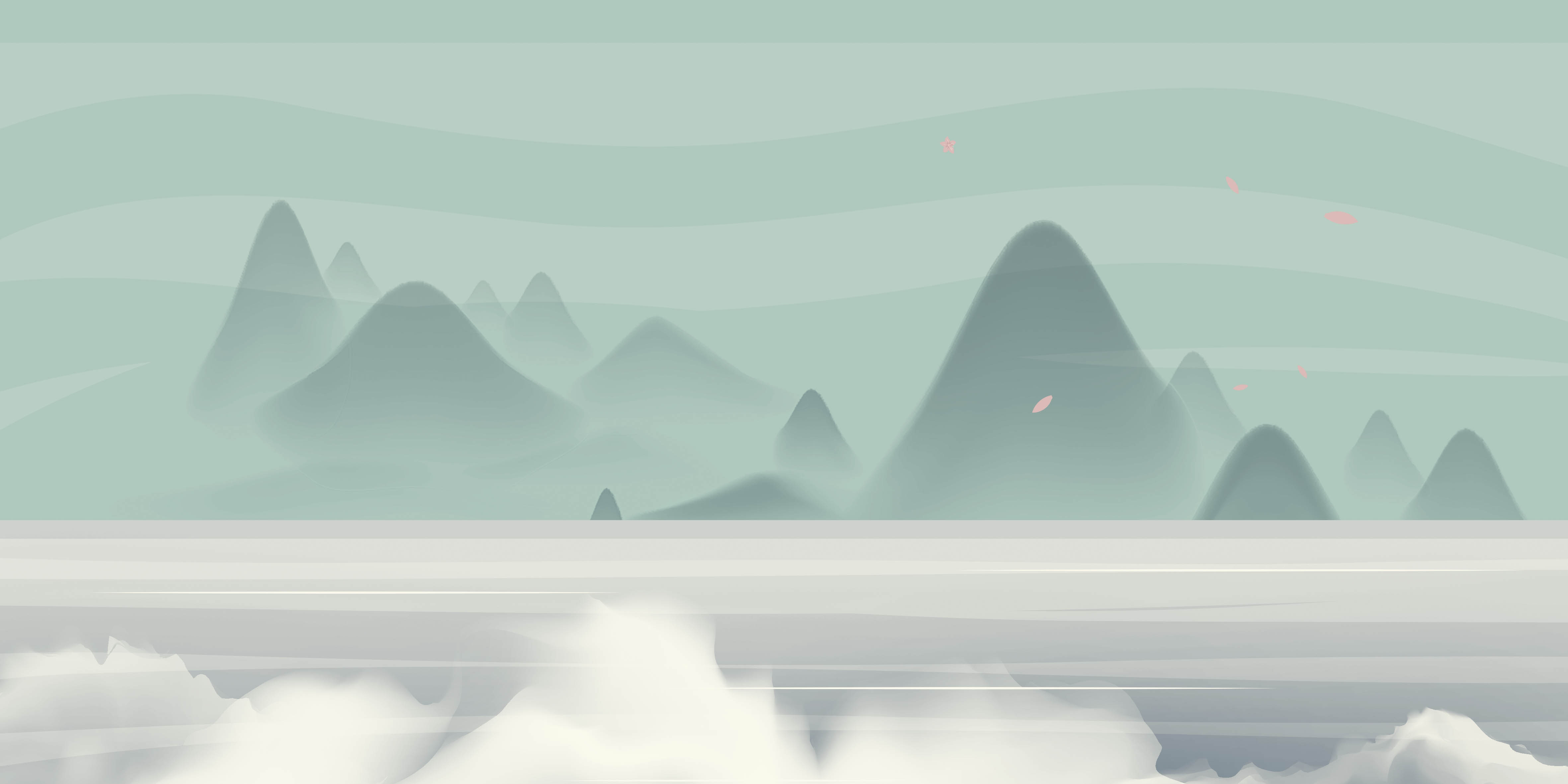 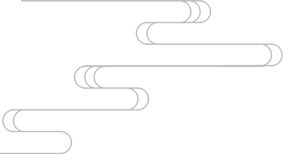 一年级语文教研组计划
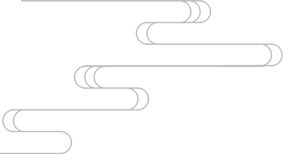 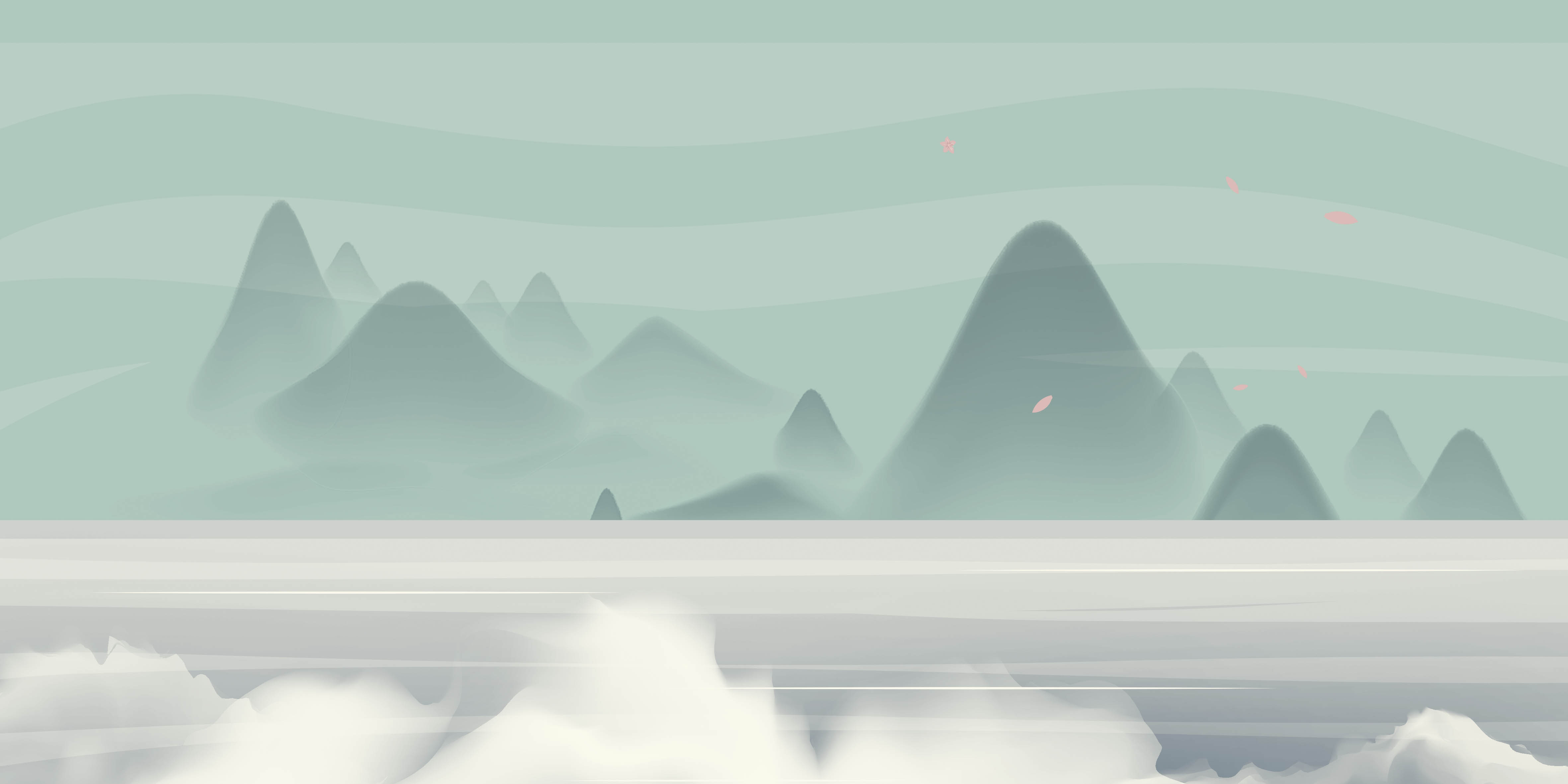 壹
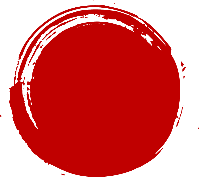 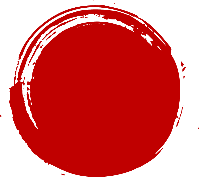 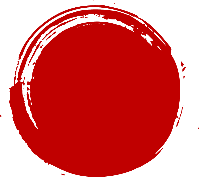 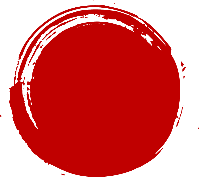 贰
叁
肆
章·现
状分析
章·发展目标
章·重点工作
章·发展策略
目录
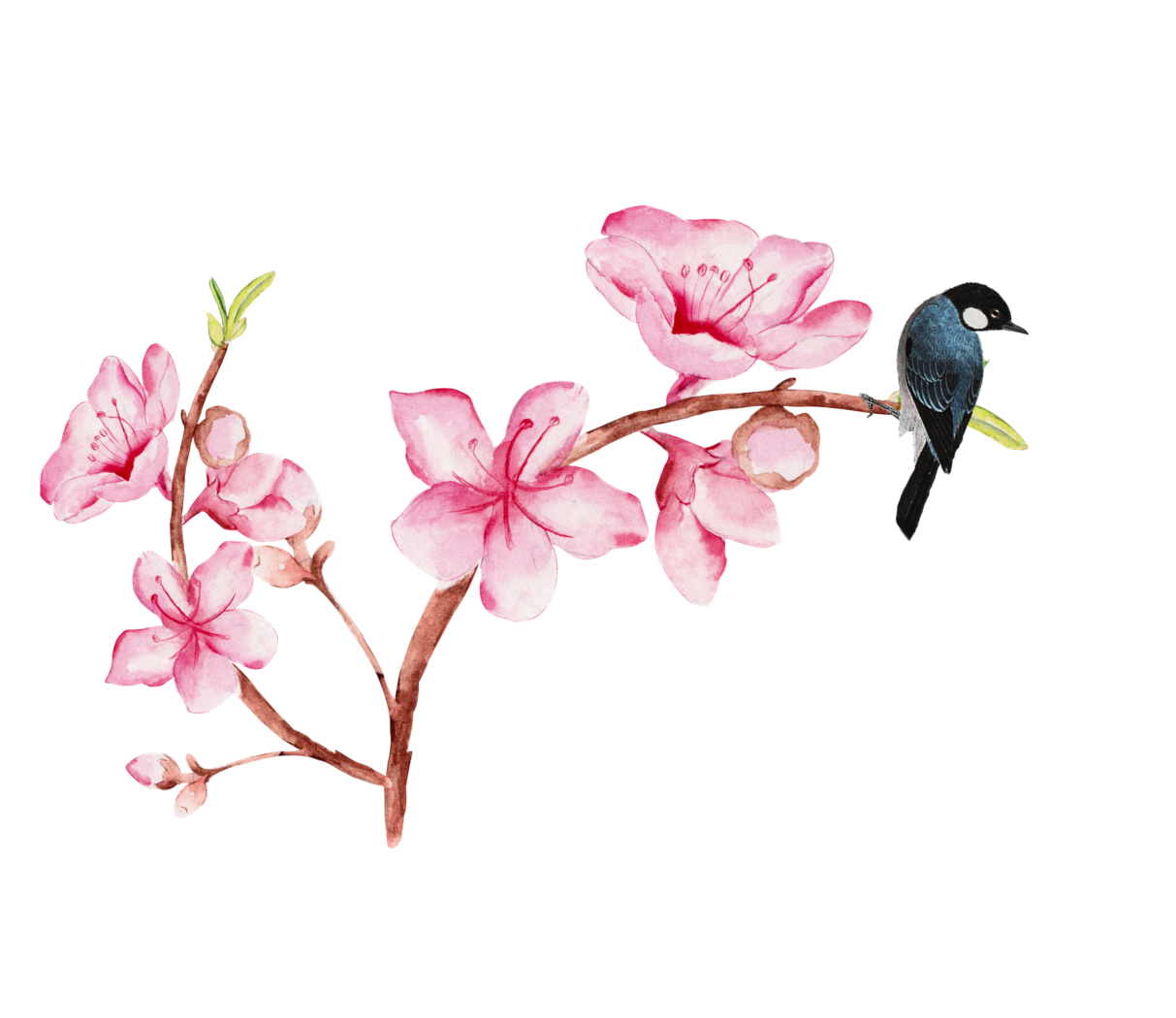 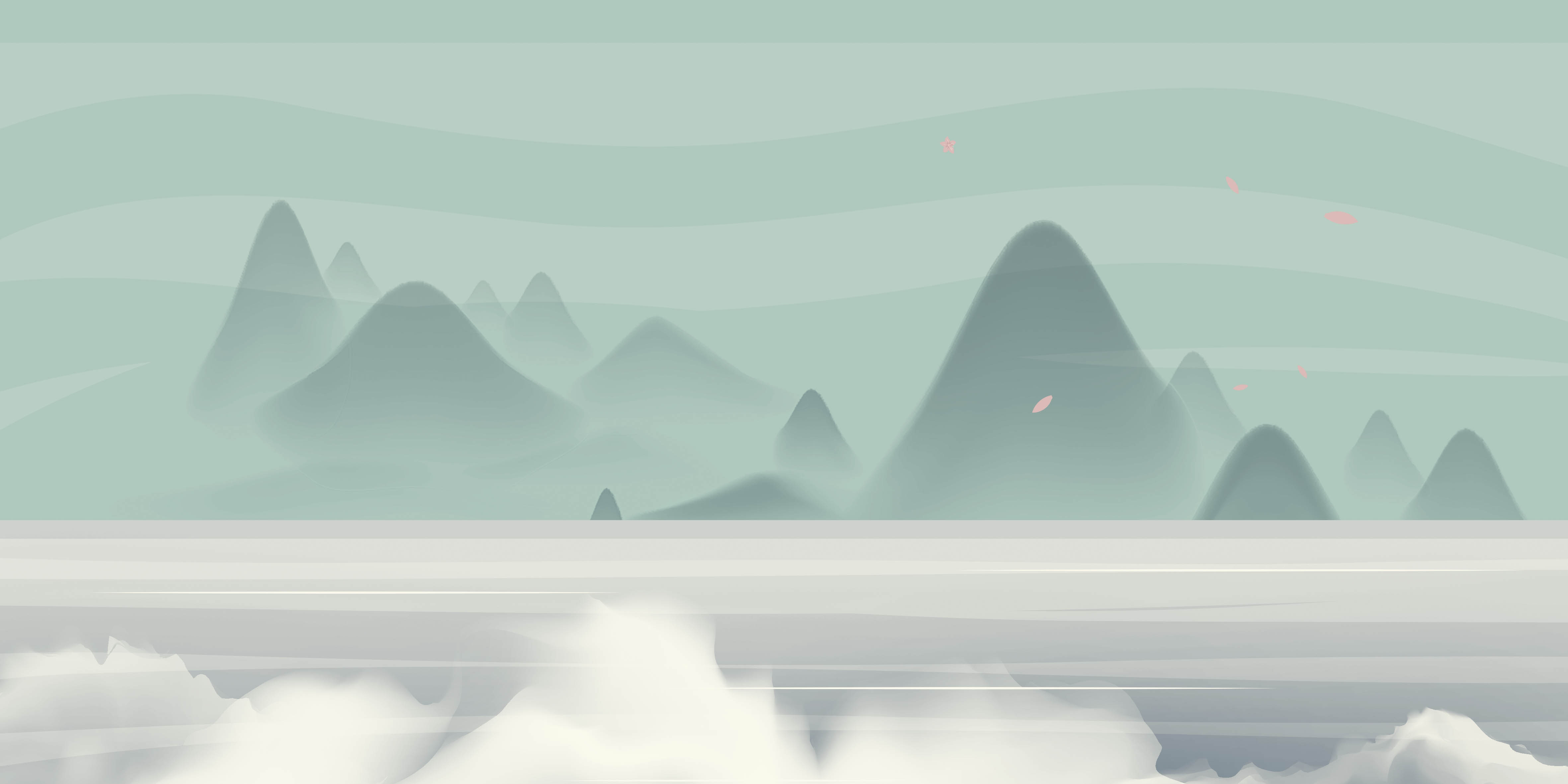 第一章
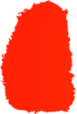 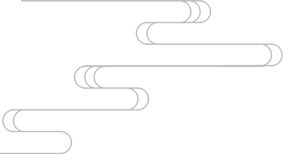 壹
现状分析
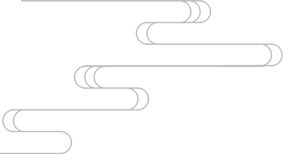 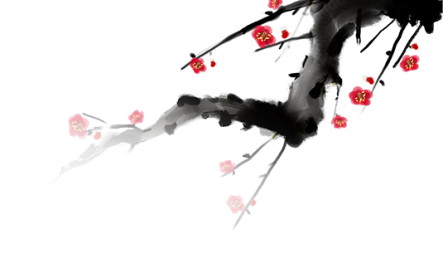 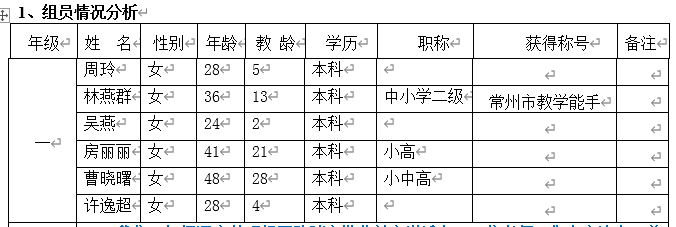 第壹章
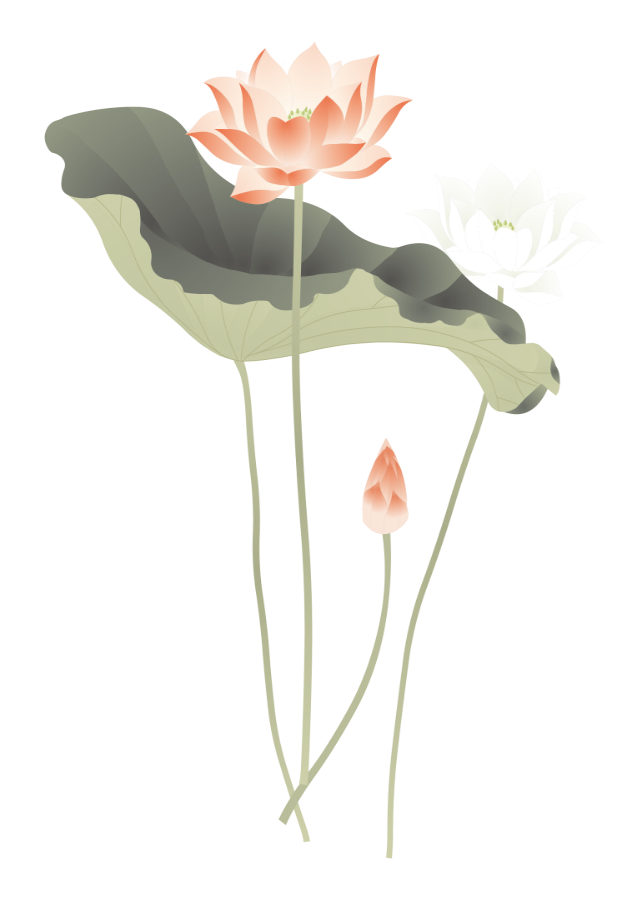 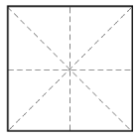 优势分析
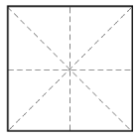 我们一年级语文教研组团队成员踏实敬业并充满活力，6位老师工作态度认真，善于学习、交流与资源分享，期初两天的入学课程就很好地展现了我们极强的团队协作力和执行力。相信在今后教学中我们会更好地发挥每个成员的优势、特长，真正做到人人参与、人人有提高。
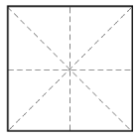 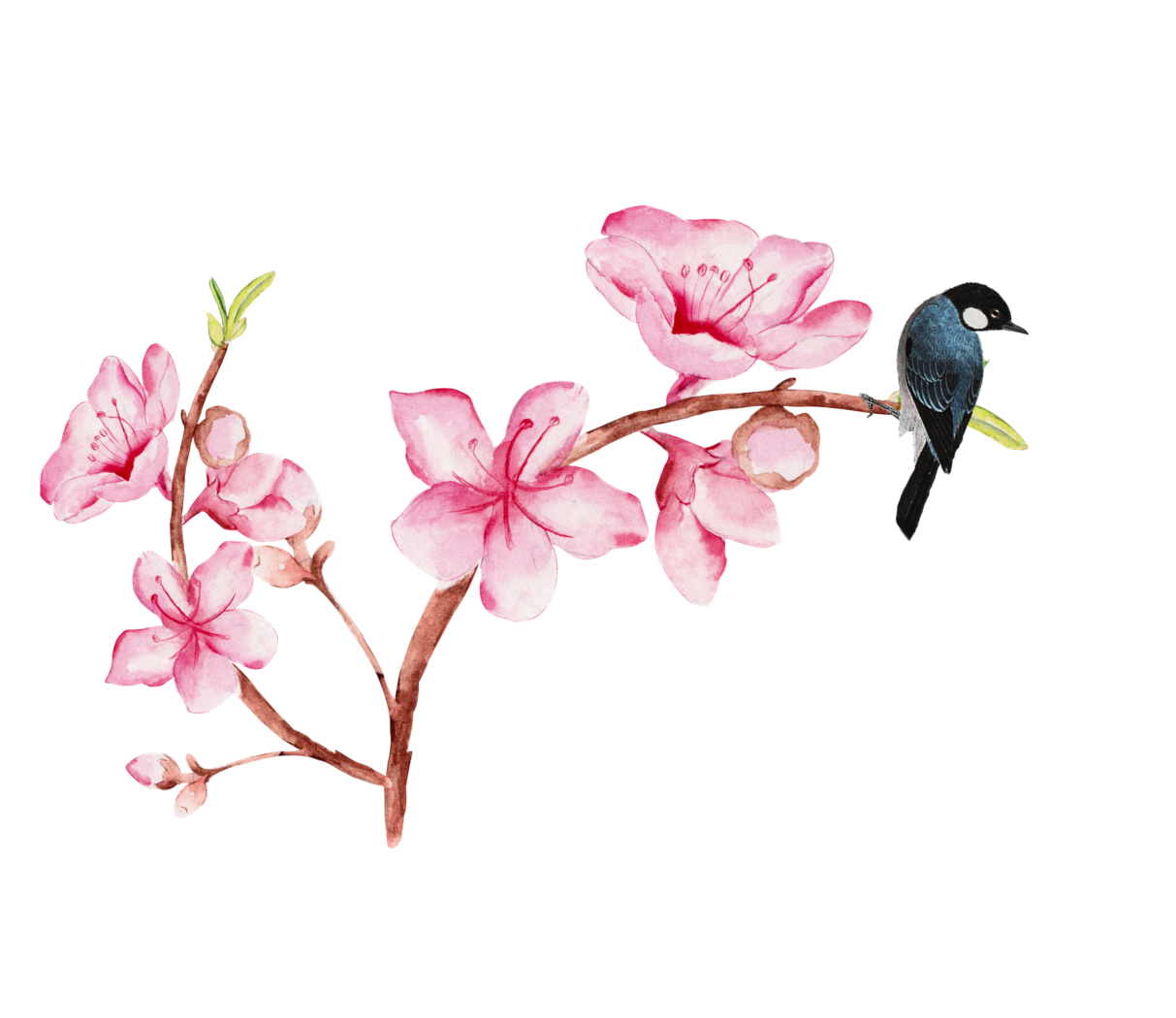 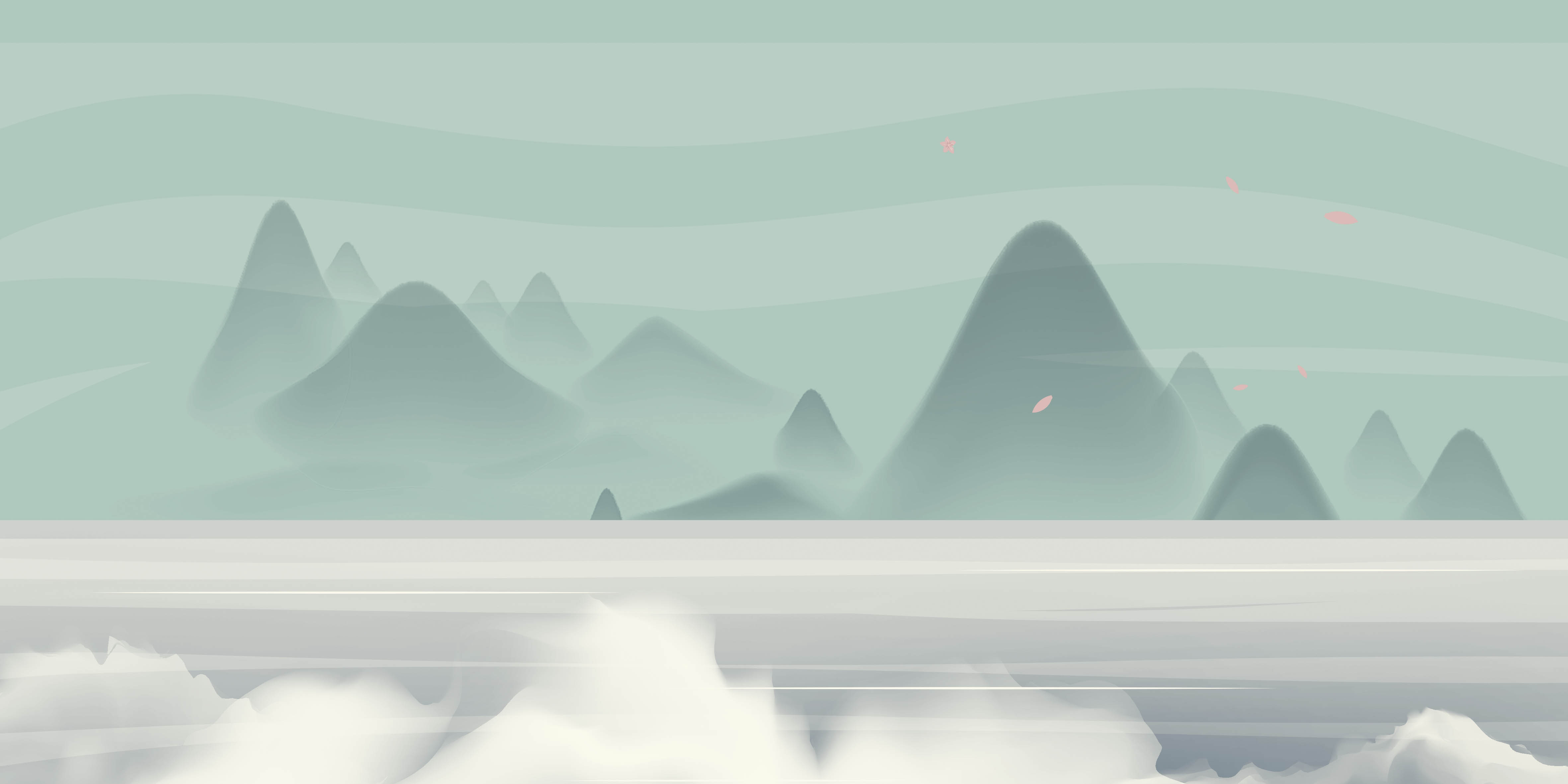 第二章
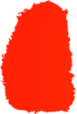 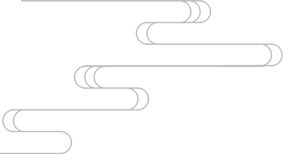 贰
发展目标
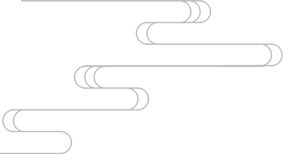 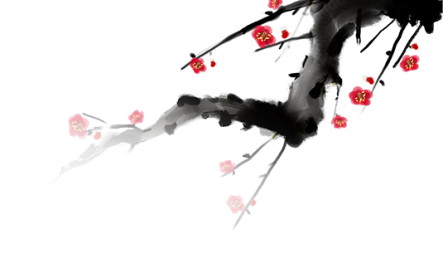 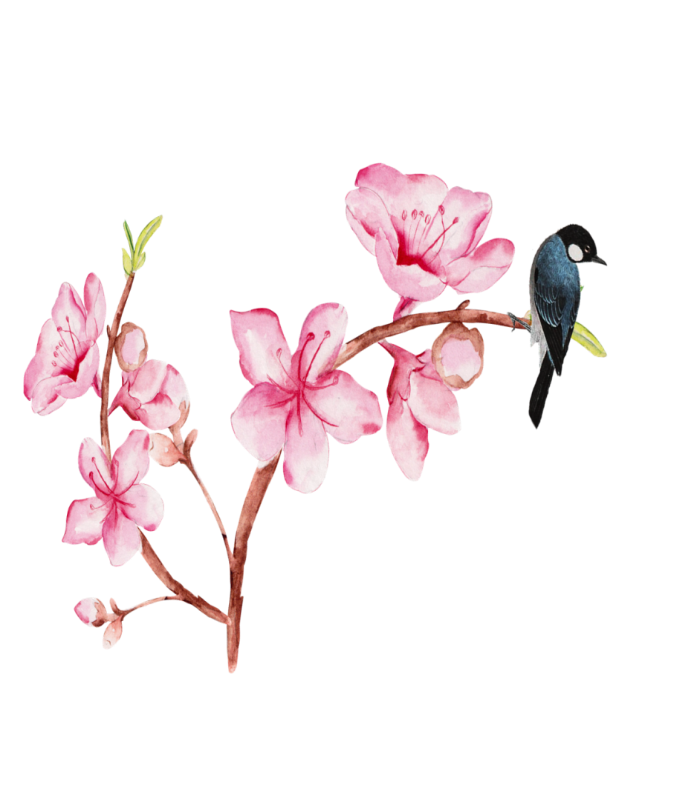 二 、发展目标：
1.文化建设：我们一年级组力求打造“智慧分享”的教研组文化：资源、技术、经验。
2.课程建设：深入课堂不断践行语文学科课程的建设方案，大力推进校本课程：泛在读写，结合晨读的“古诗词积累20首”（每周一诗）、《语文拓展阅读》等形成整体化，序列性的深入推进，形成符合一年级特质的”泛在读写课程化“实施。课题研究：组内老师积极参与“少儿国学”工作室、“泛在读写”工作室的课题研究。专题研究：以“拼音教学”“识字写字”为重点课型教学研究为载体，形成本教研组专题研究内容。
3.学生发展：关注拼音教学、识字写字等学科核心素养的长程培养，扎实日常，切实提升学生语文素养。
4.教师专业素养提升：以校级名师工作室、区、校青年骨干教师基本功、评优课比赛为平台，充分利用校内外资源，校外的同年段外出听课学习机会，校内的青蓝工程，研究课等平台促进新教师发展，围绕以林燕群老师为引领的学习小组，促进新教师的专业成长。
第贰章
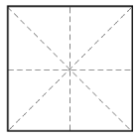 发展目标
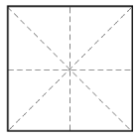 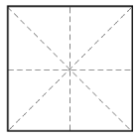 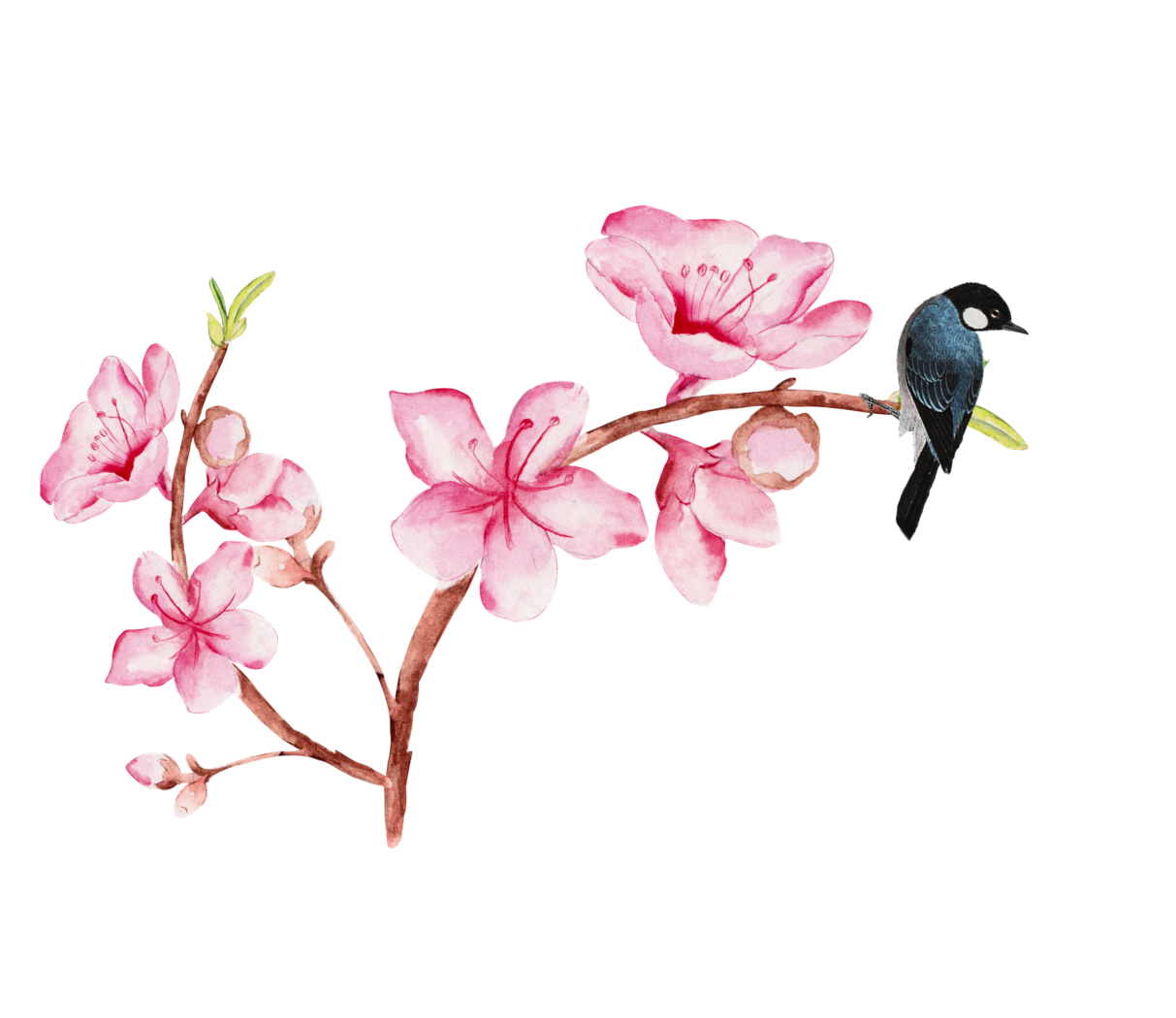 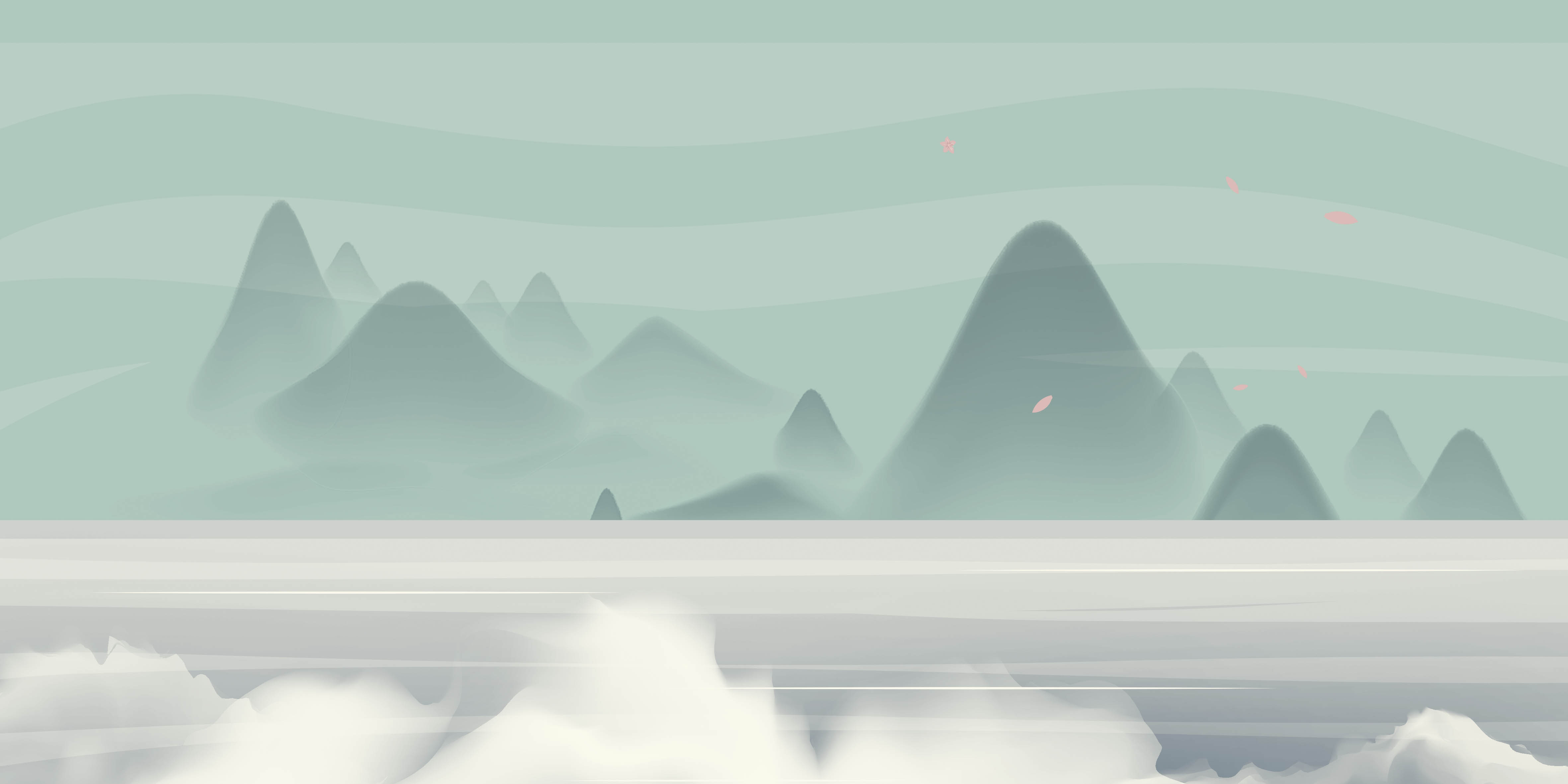 第三章
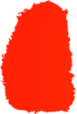 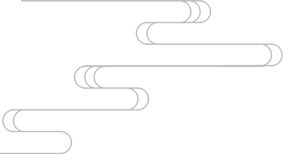 叁
重点工作
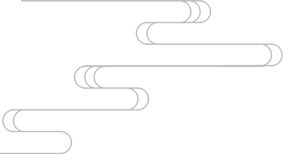 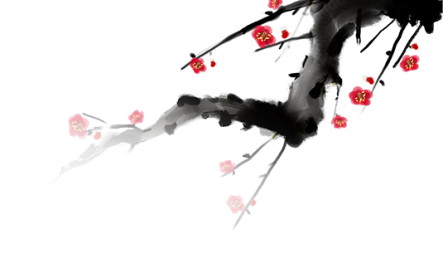 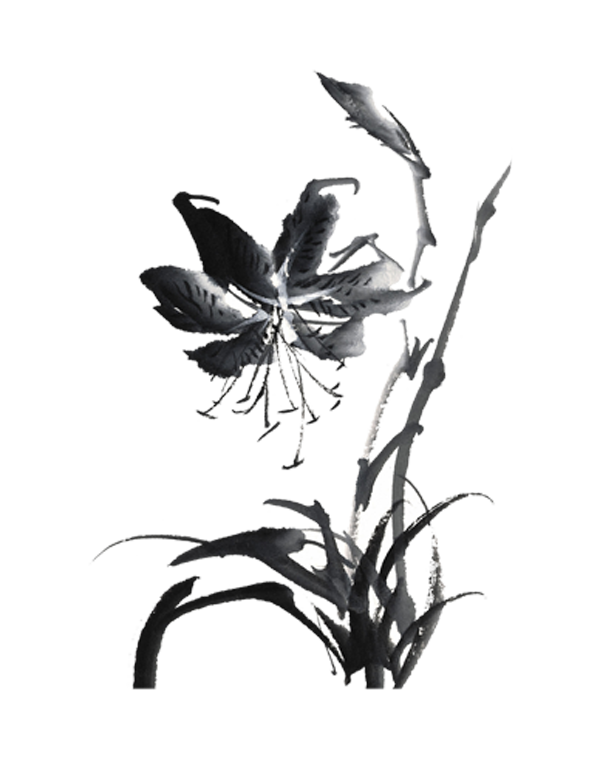 三、重点工作：
1、教师：
  1）区教师基本功大赛（10月份）
    2）课题申报：识字写字
  3）“弘雅杯”论文评比（10月份）
2、学生：
1）一年级听说读写基本口令等能力培养过关（9月）
2）一年级基本笔画过关（10月）
3）一年级拼音游园活动（12月）
第叁章
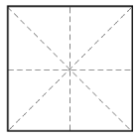 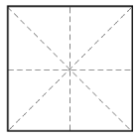 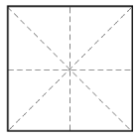 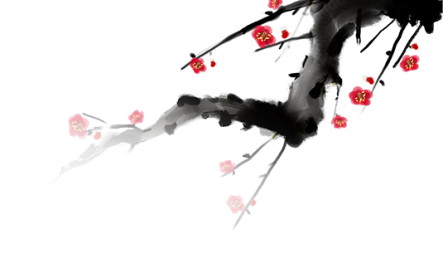 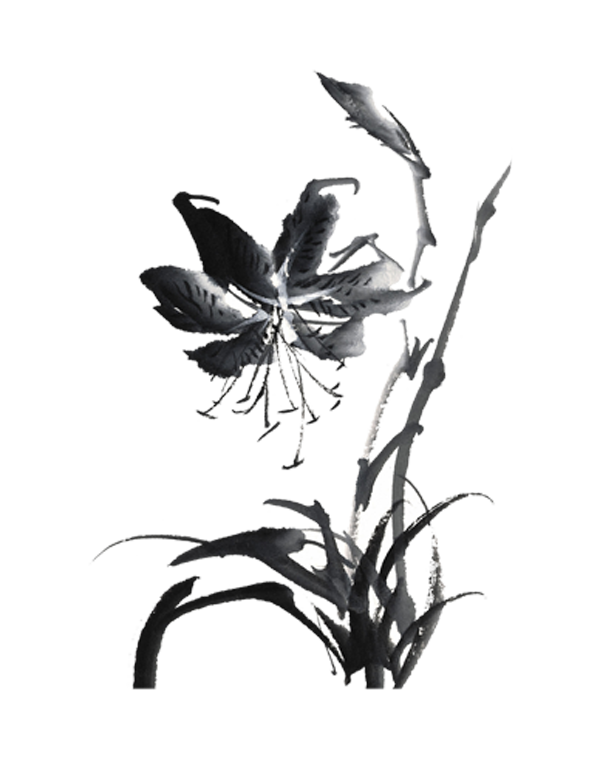 一年级听说读写基本口令等能力培养过关简案
第叁章
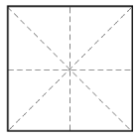 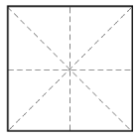 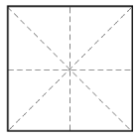 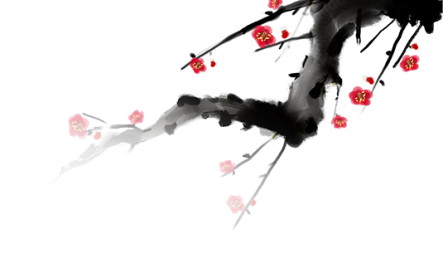 1提前进教室的习惯；2认真备课的习惯；
3教学面向全体的习惯；4指导学生方法的习惯；5捕捉教学资源及应对的习惯；6认真批改作业的习惯；7及时反思的习惯；8持之以恒的习惯。
教师八种习惯养成
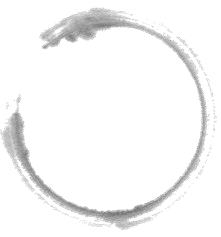 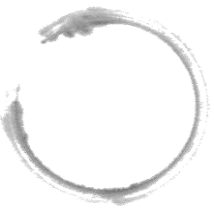 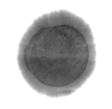 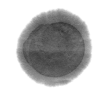 2
1
听课习惯——培养学生的听力
读书习惯——指读、视读、站读、互读
写字习惯——打开书本、垫好垫板、压好书角、
          头正、肩平、足安；一拳、一尺、一寸。
基本笔画—— 起笔、运笔、收笔
拼音教学（重口型摆放）
 学习方法：    汇报方法：
1、读一读      1、最难读的字
2、记一记      2、最妙的记字方法
3、用一用      3、最精彩的运用
学生学习常规
能力的培养
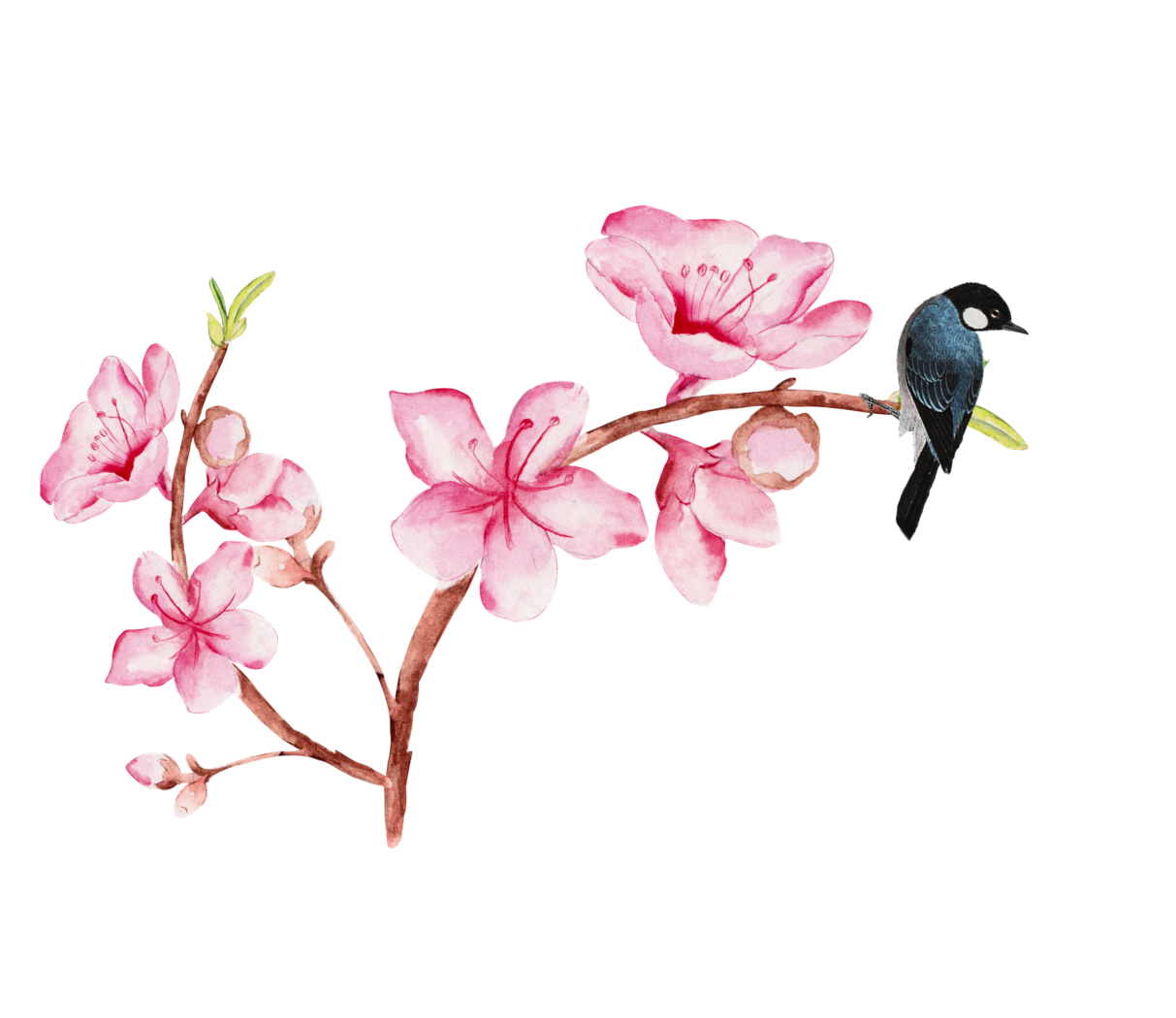 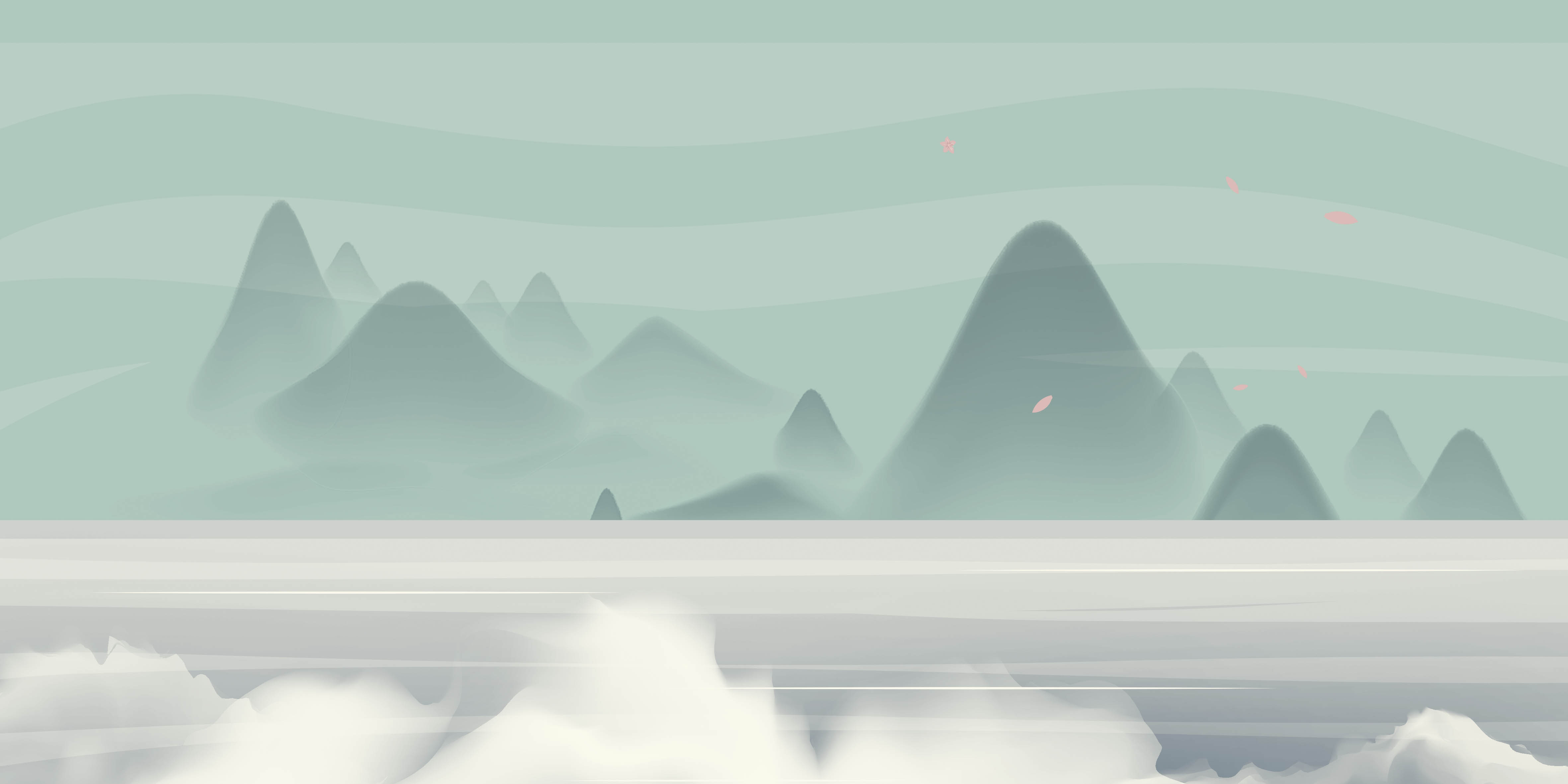 第四章
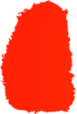 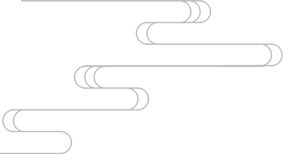 肆
工作策略
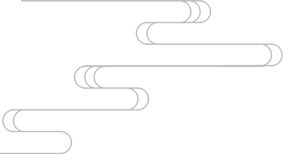 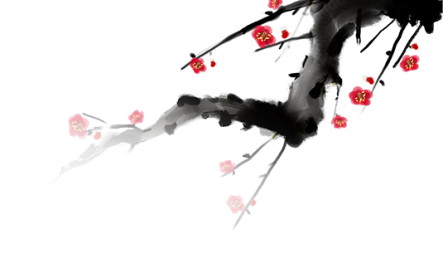 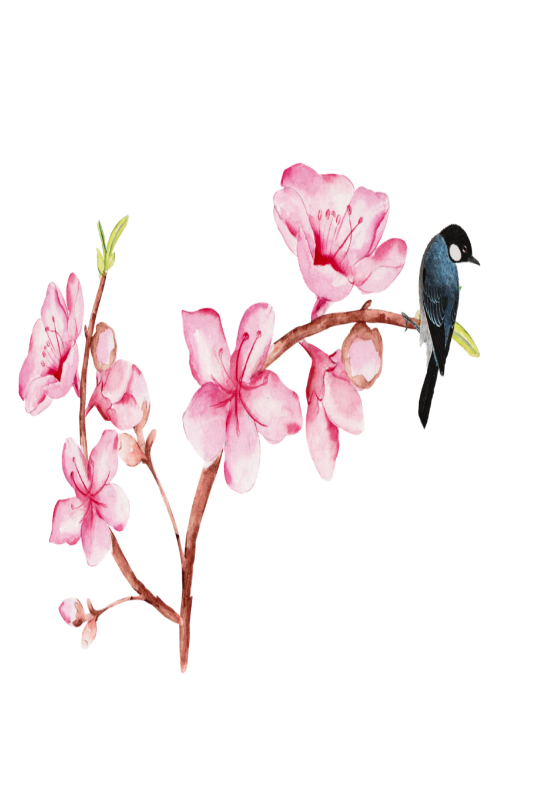 第肆章
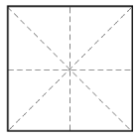 专题研究
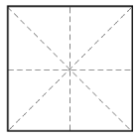 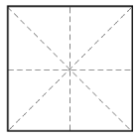 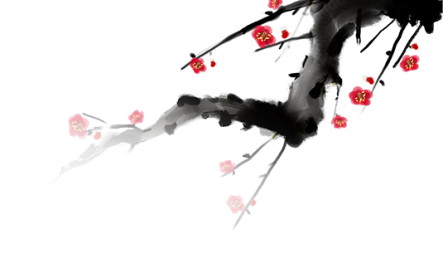 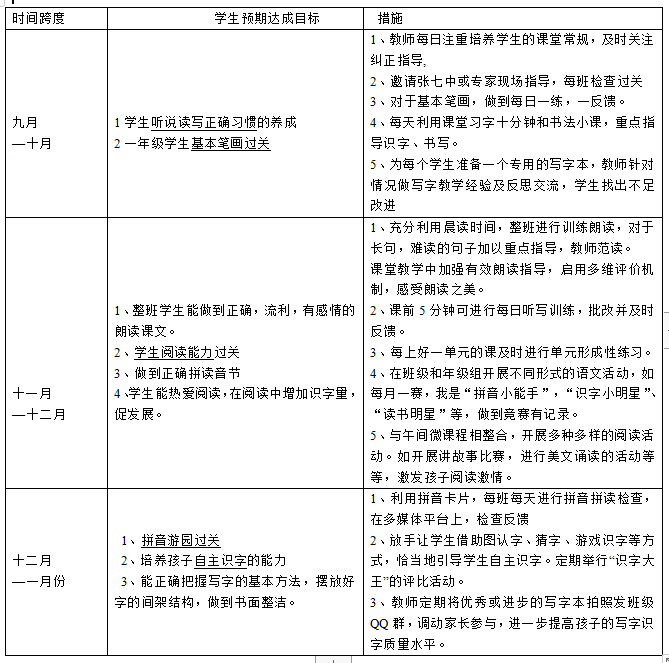 第肆章
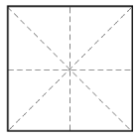 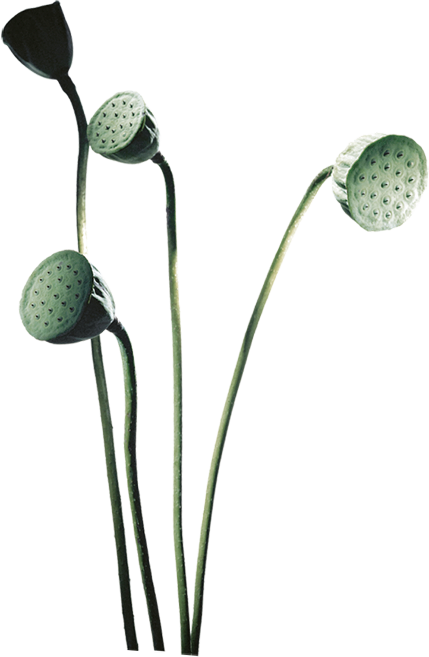 学生学科素养
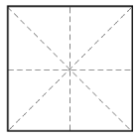 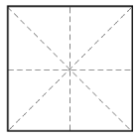 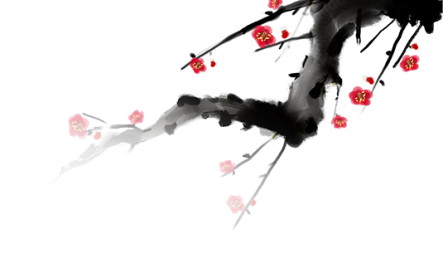 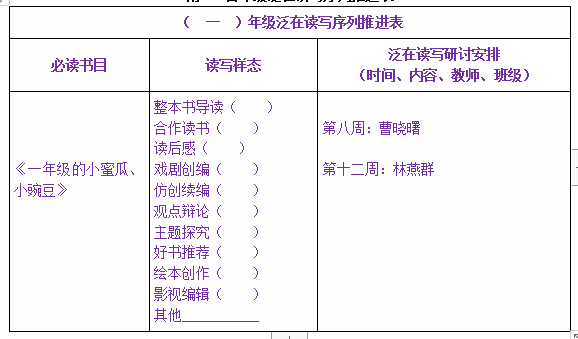 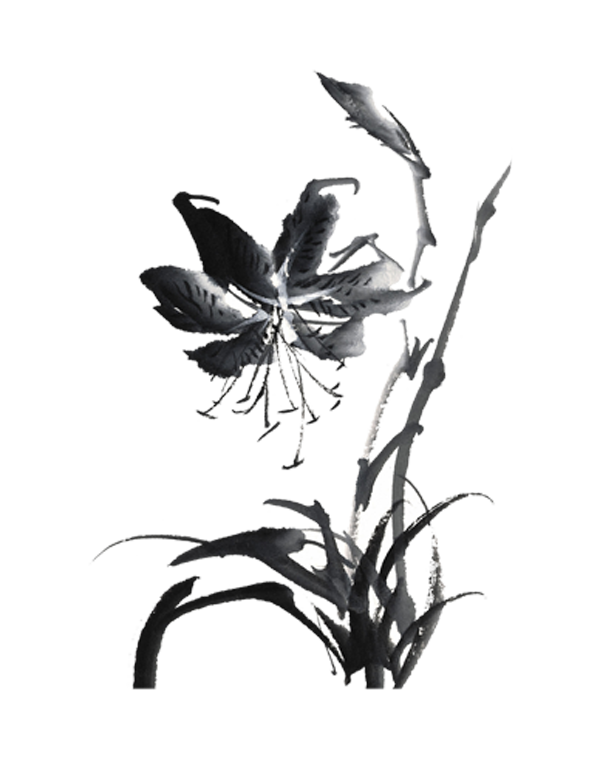 第肆章
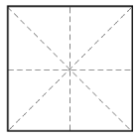 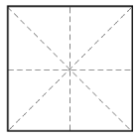 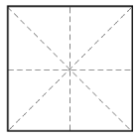 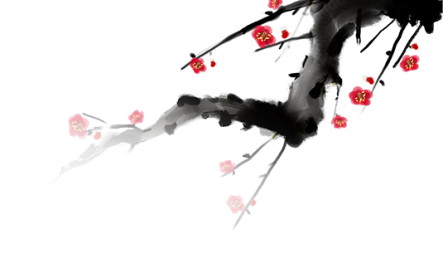 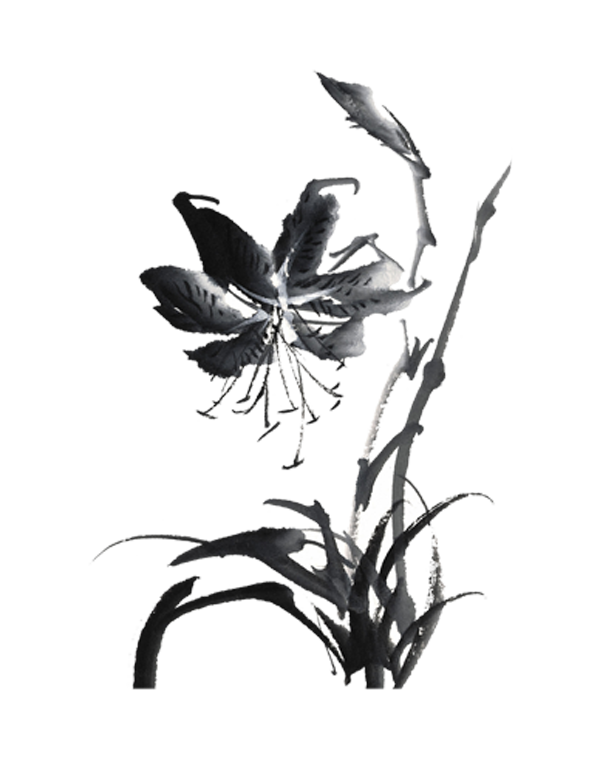 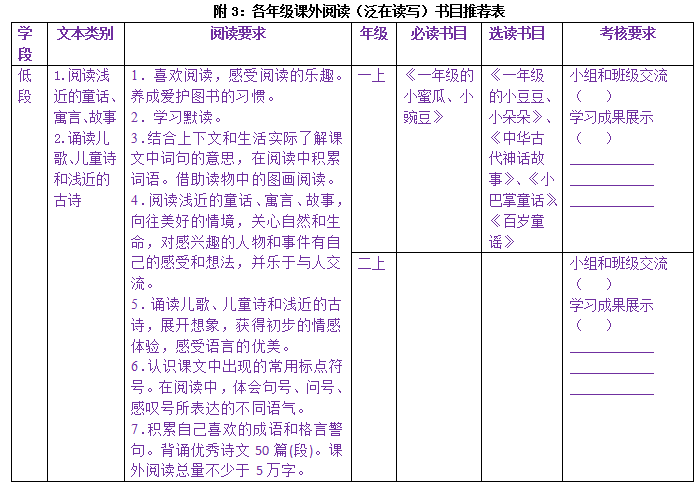 第肆章
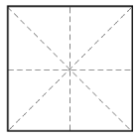 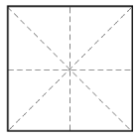 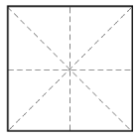 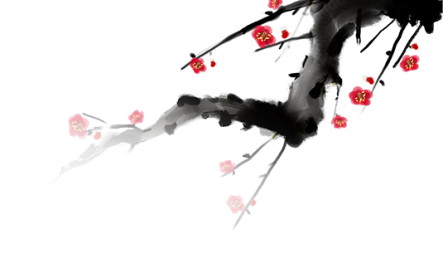 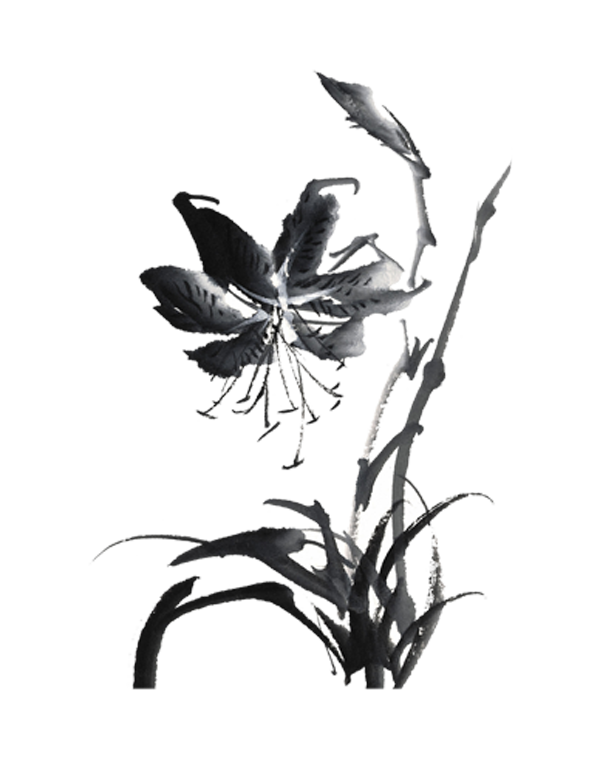 学科组层面教研活动安排表
第肆章
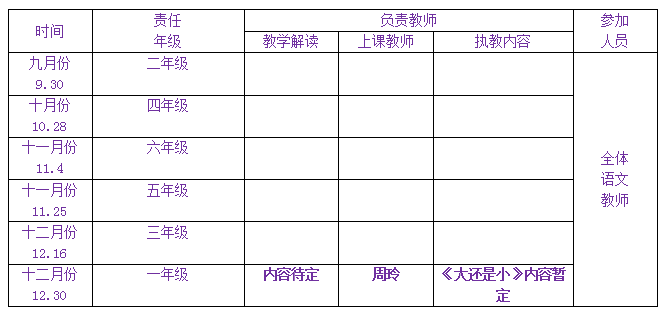 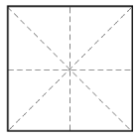 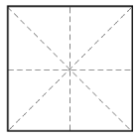 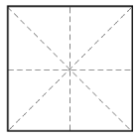 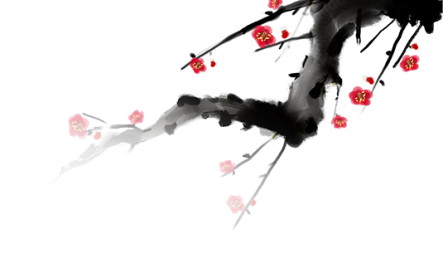 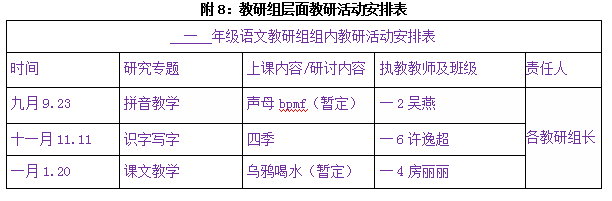 第肆章
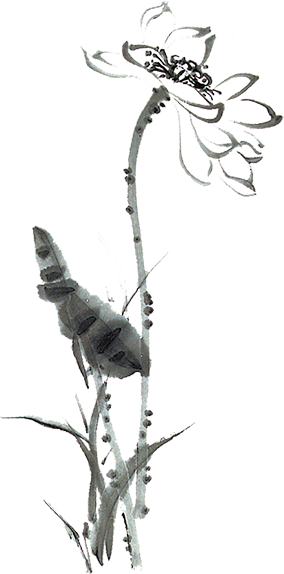 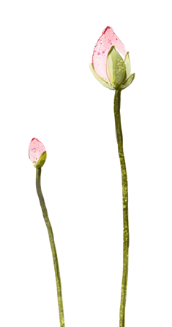 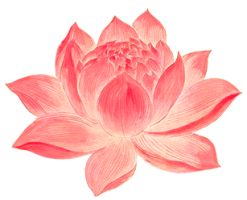 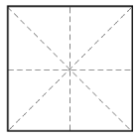 教科研
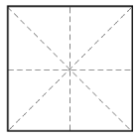 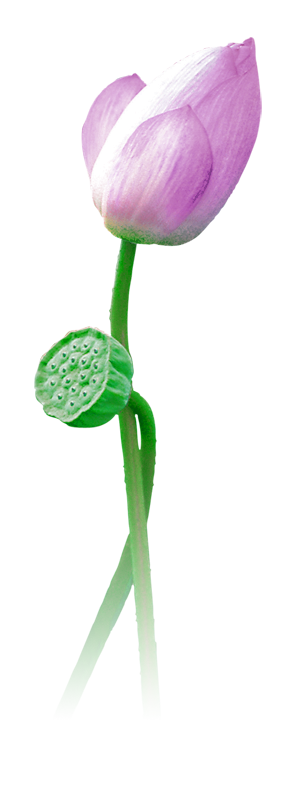 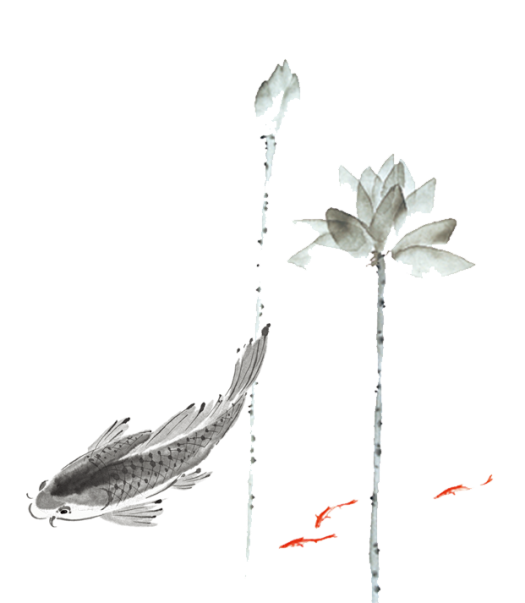 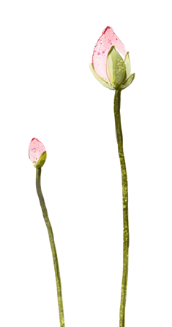 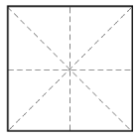 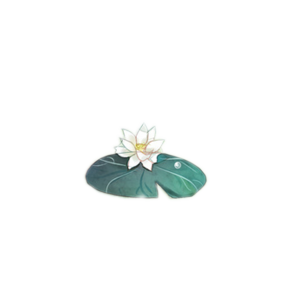 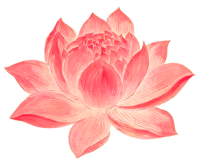 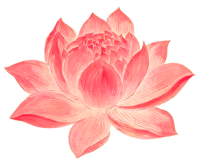 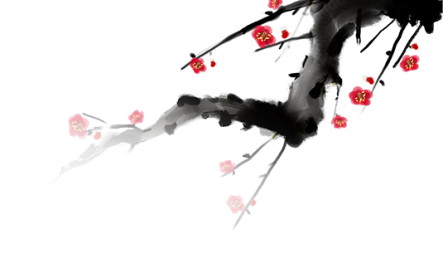 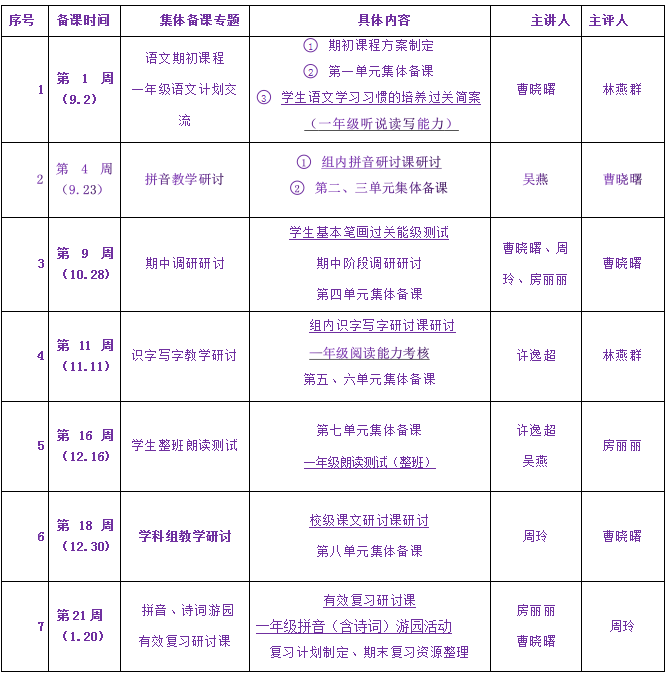 集体备课安排表
第肆章
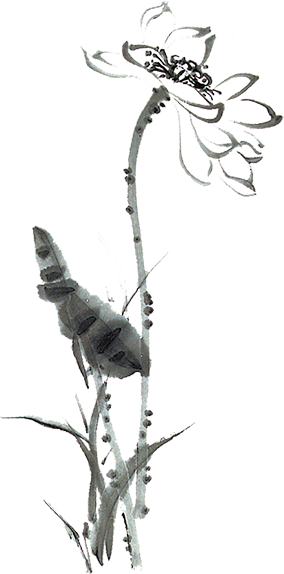 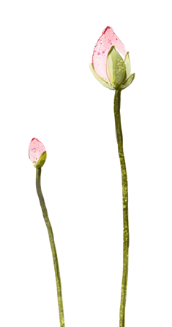 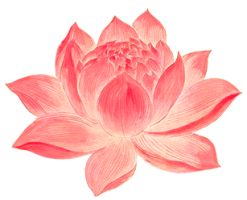 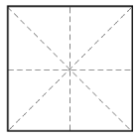 教科研
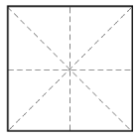 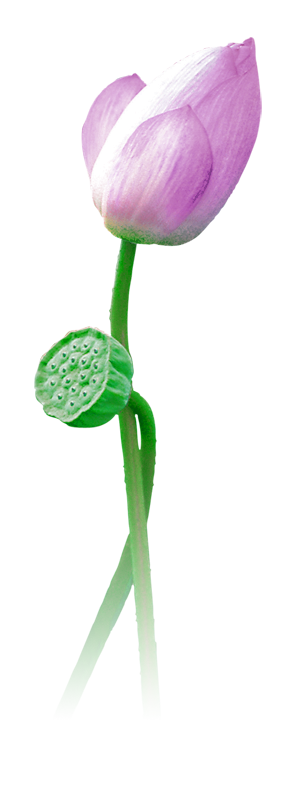 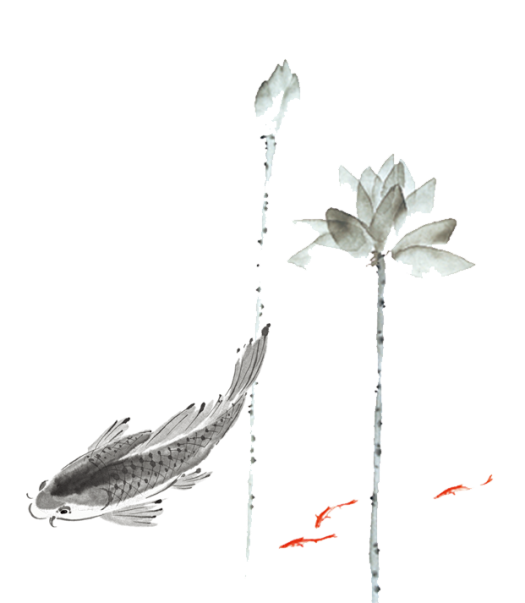 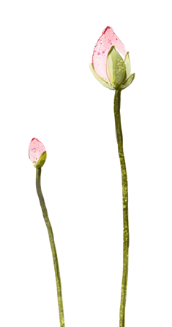 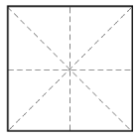 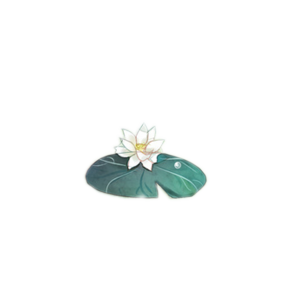 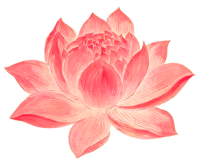 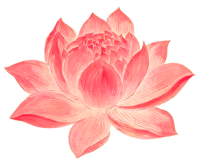 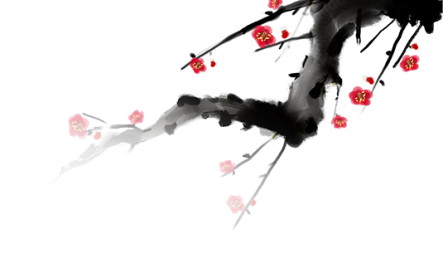 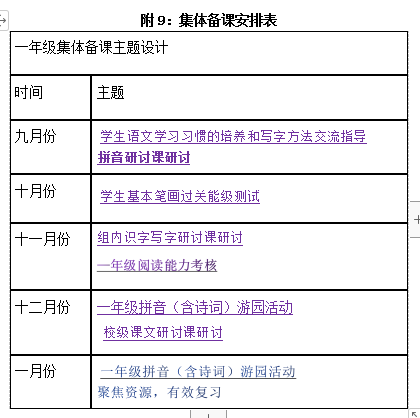 集体备课安排表
第肆章
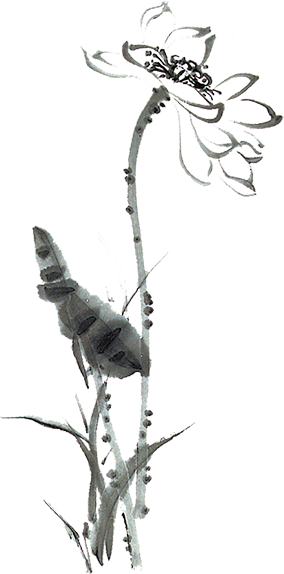 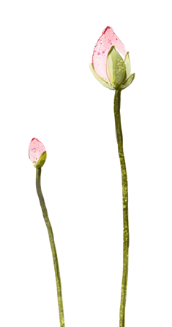 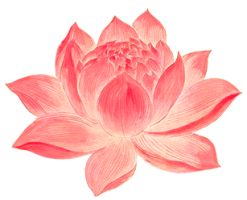 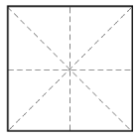 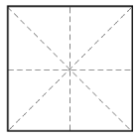 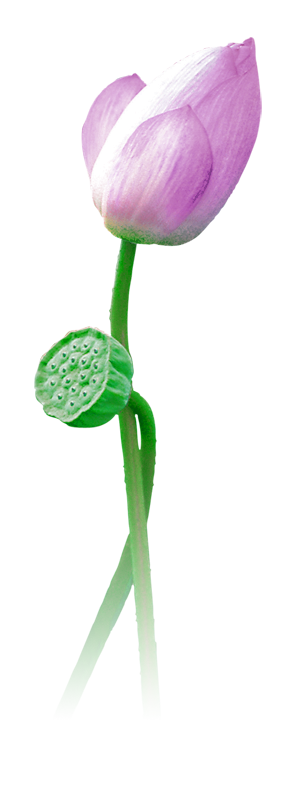 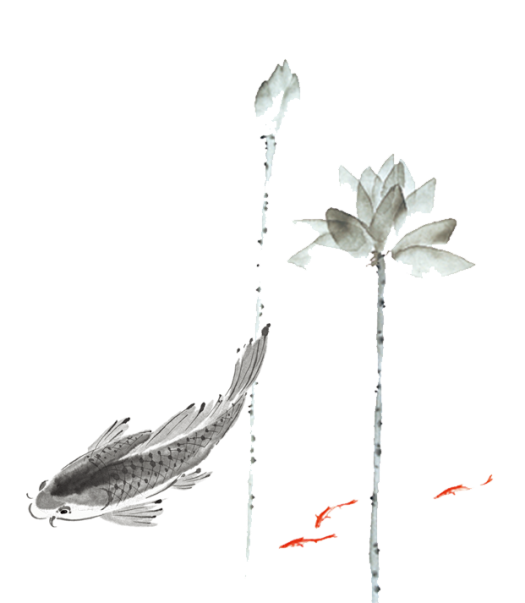 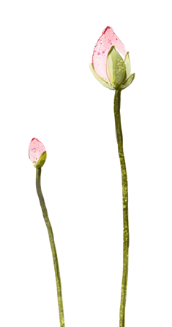 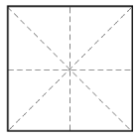 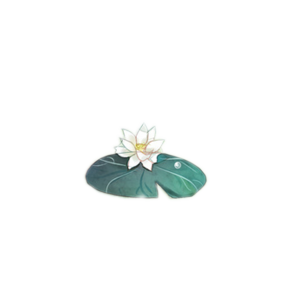 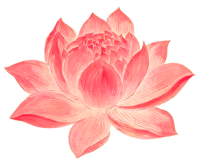 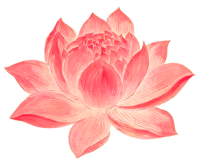 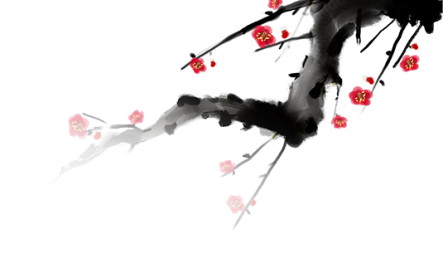 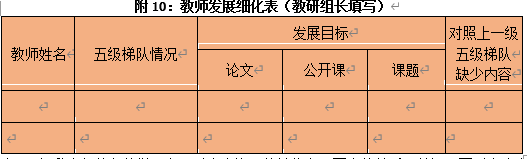 第肆章
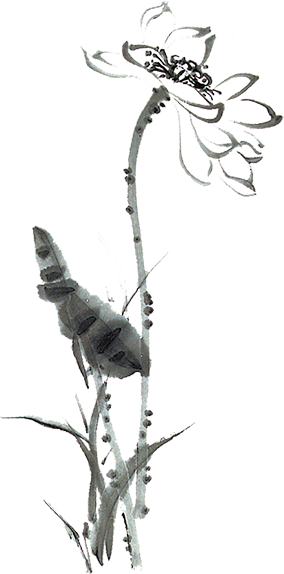 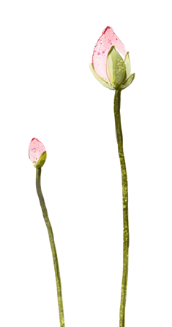 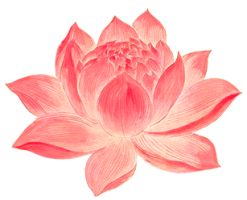 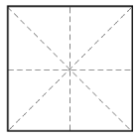 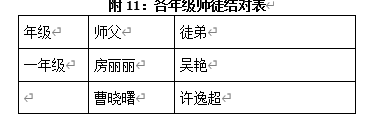 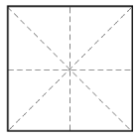 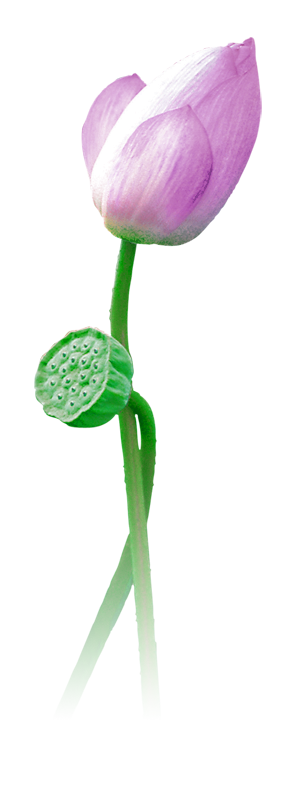 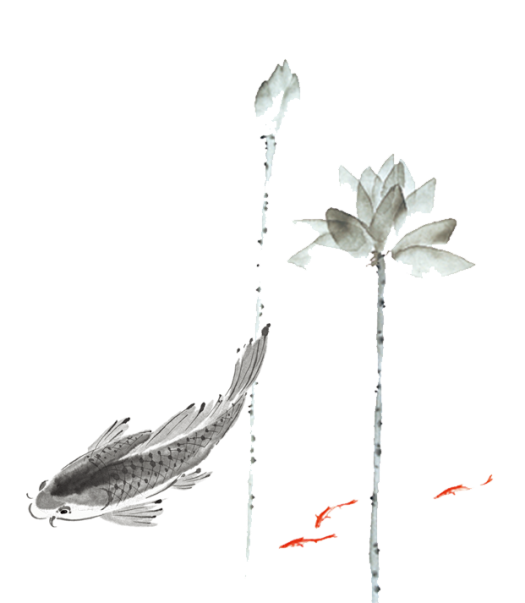 师徒结对——
    要求徒弟听一节课，再到本班上一节课，师傅每月至少要听徒弟的课1-2节。
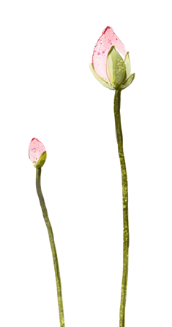 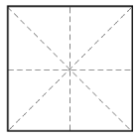 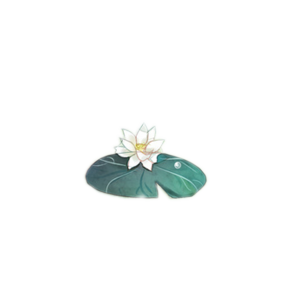 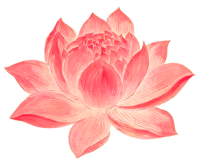 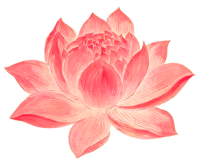 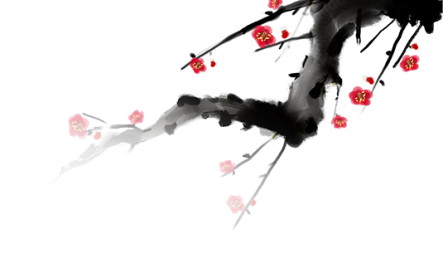 预期成果
第肆章
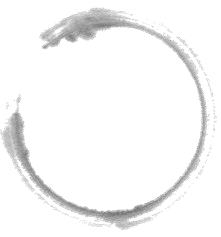 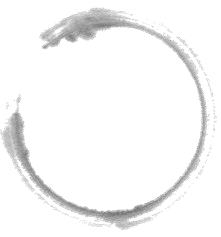 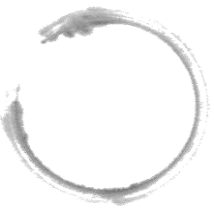 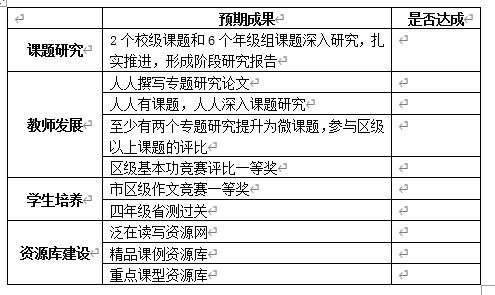 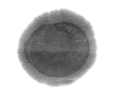 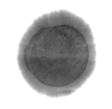 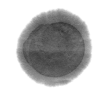 3
2
1
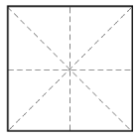 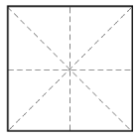 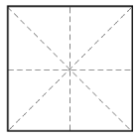 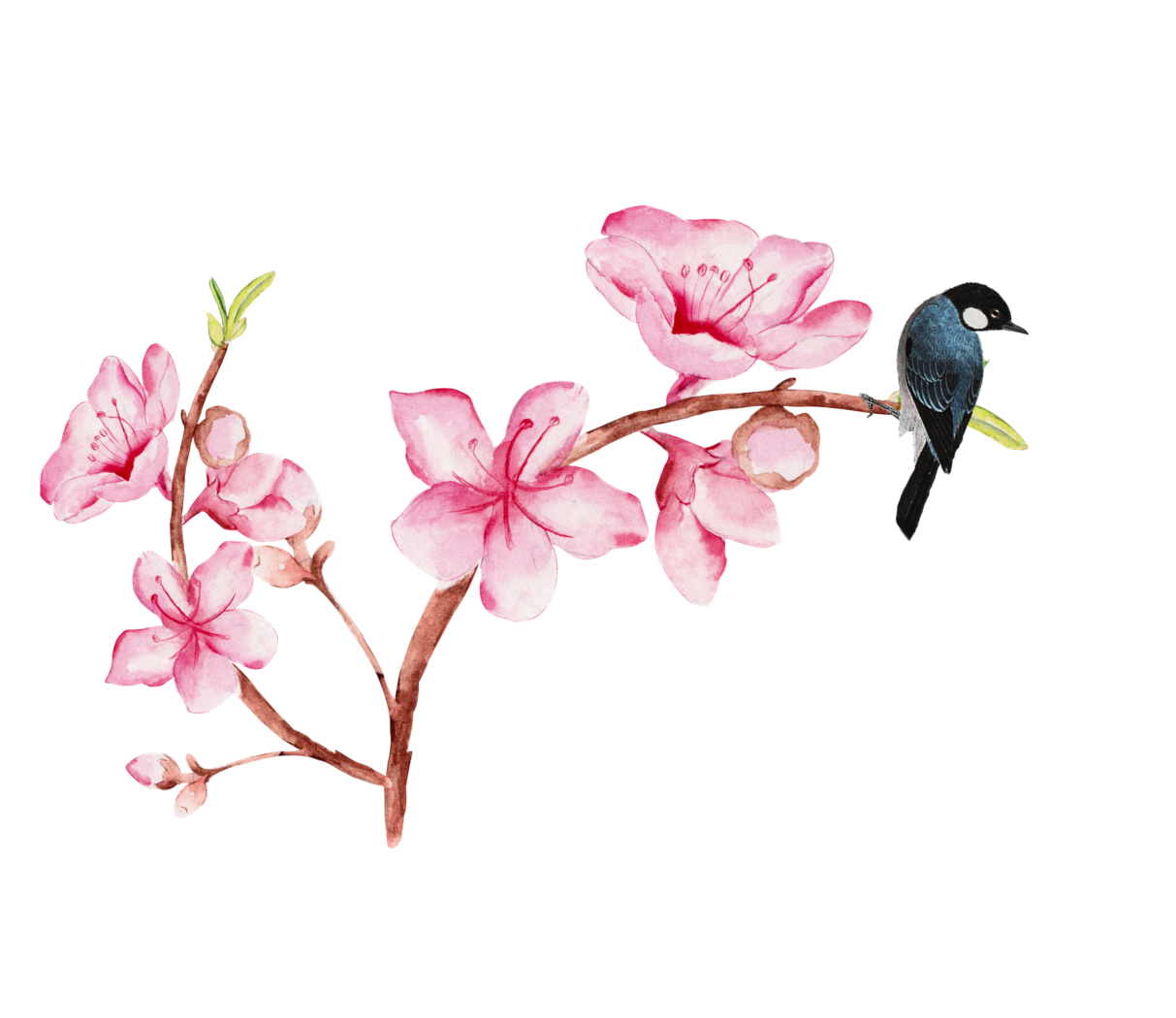 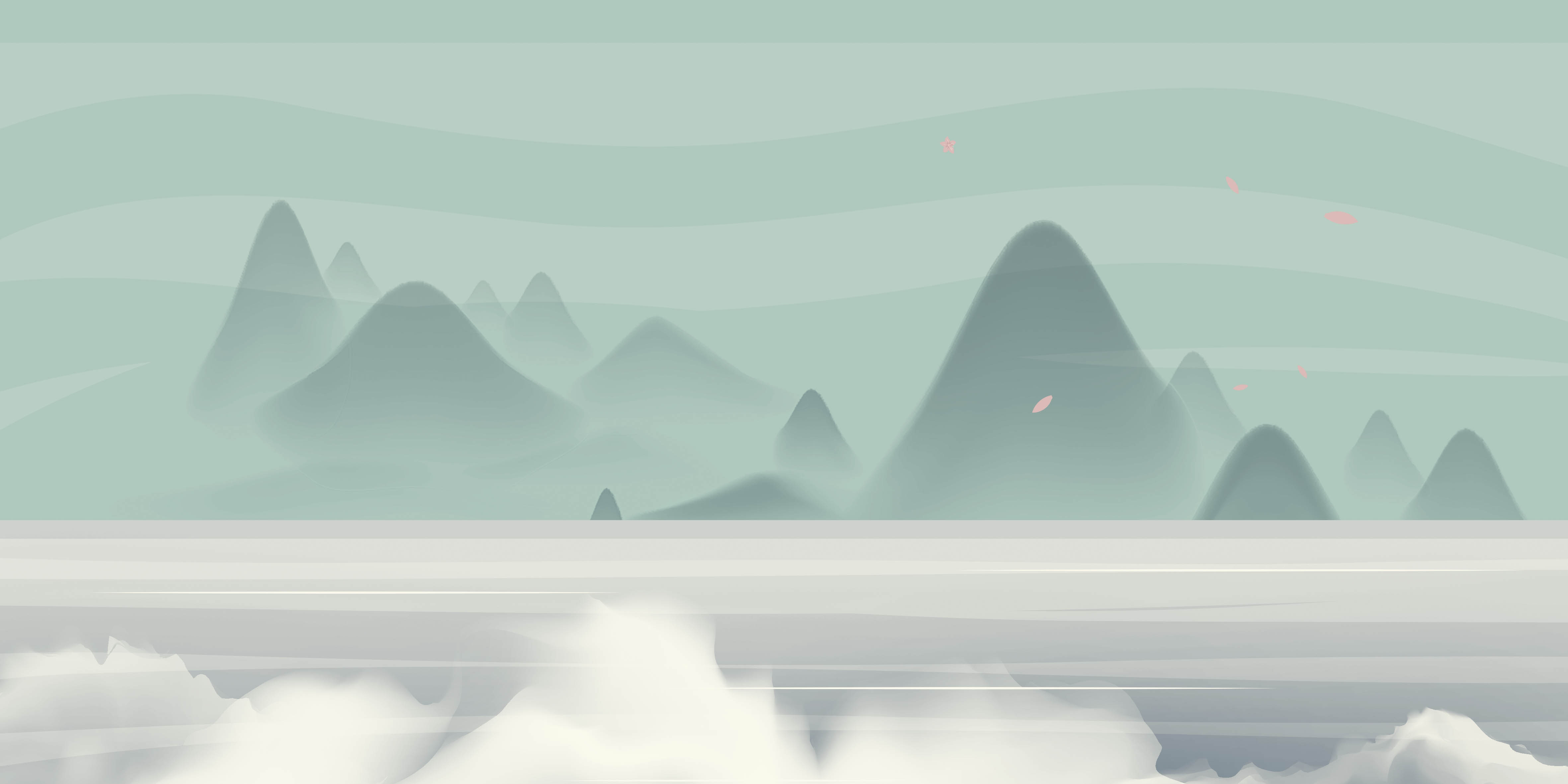 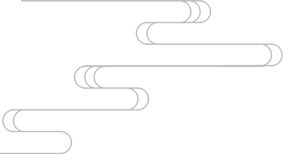 谢
谢
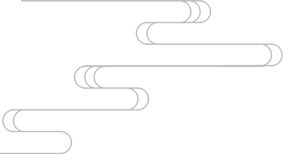